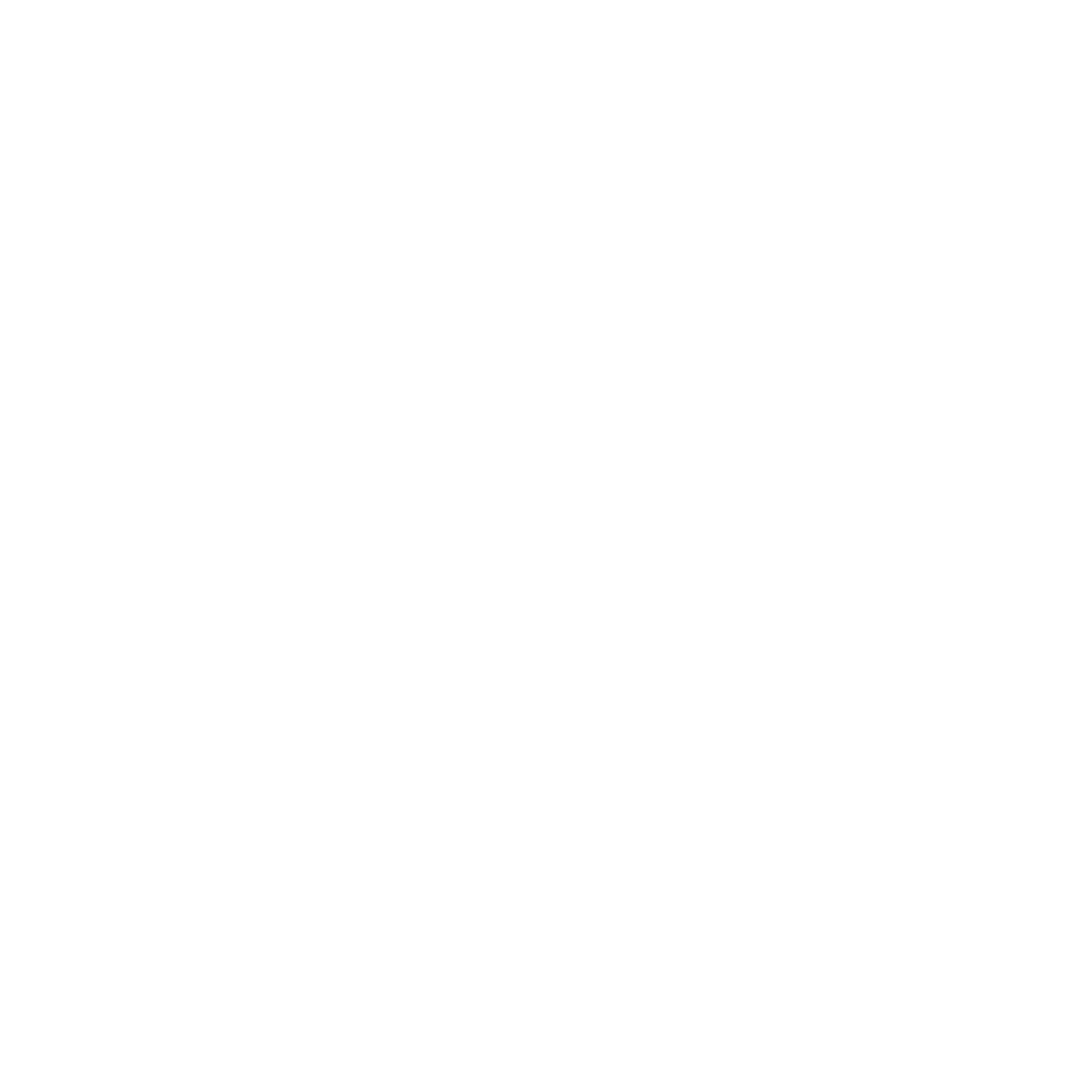 Formato presentación proyectos
(Solo aplica para la modalidad de Portafolio Proyectos sin Aportante Identificado)
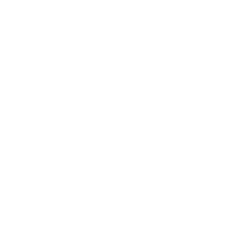 Recuerde que esta plantilla es solo una guía para aclarar qué información es importante que se incluya en la presentación. 
Es ideal que el diseño de su presentación sea único y refleje la esencia de su proyecto.
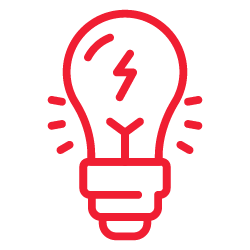 RECOMENDACIONES ANTES DE PRESENTAR
BREVEDAD

El tiempo es limitado, así que hay que ser concisos y eficientes para transmitir la información.
DISPOSICIÓN

En estos eventos es clave mostrar interés y amabilidad para poder responder las preguntas que los potenciales aportantes puedan tener sobre el proyecto.
CLARIDAD

Es importante que los potenciales aportantes entiendan las cifras, el alcance del proyecto y si su aporte es una donación y/o inversión.
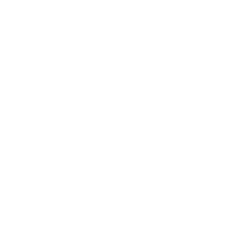 EQUIPO Y EXPERIENCIA
¿Quién presenta el proyecto?
¿Cuál es su especialidad?
¿A qué se dedica y cuál es su fuerte?

Antecedentes / Experiencia con proyectos o iniciativas similares – Mostrar cifras y/o fotos
    
    * Recomendación: no extenderse en esta sección.
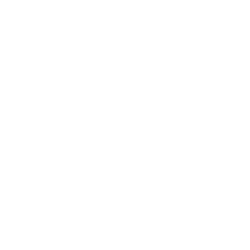 PRESENTACIÓN
DEL PROYECTO
Problema / Oportunidad / Motivación
¿Cómo o por qué nace la idea del proyecto?
¿A qué necesidad responde?
¿Qué lo diferencia de otras iniciativas similares?
Etapas del proyecto / Duración del proyecto
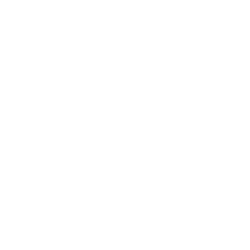 BENEFICIARIOS
RESPONDER QUIÉN SE BENEFICIA DEL PROYECTO

Población beneficiada
Empleos directos
Empleos indirectos
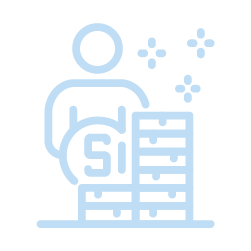 VALOR DEL PROYECTO
¿Cuánto busca?

VALOR TOTAL DEL PROYECTO
VALOR SOLICITADO
VALOR APORTADO
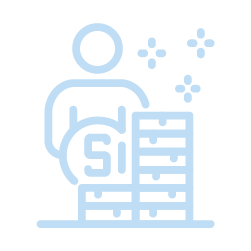 BENEFICIOS PARALOS APORTANTES
¿QUÉ LE OFRECE EL PROYECTO A LOS APORTANTES?
(Ser muy concretos)

Beneficio Tributario CoCrea
Visibilidad / Publicidad
Alineación con programas de RSE, Sostenibilidad, Recursos Humanos, entre otras 
Retorno económico (si aplica)
CIERRE PRESENTACIÓN
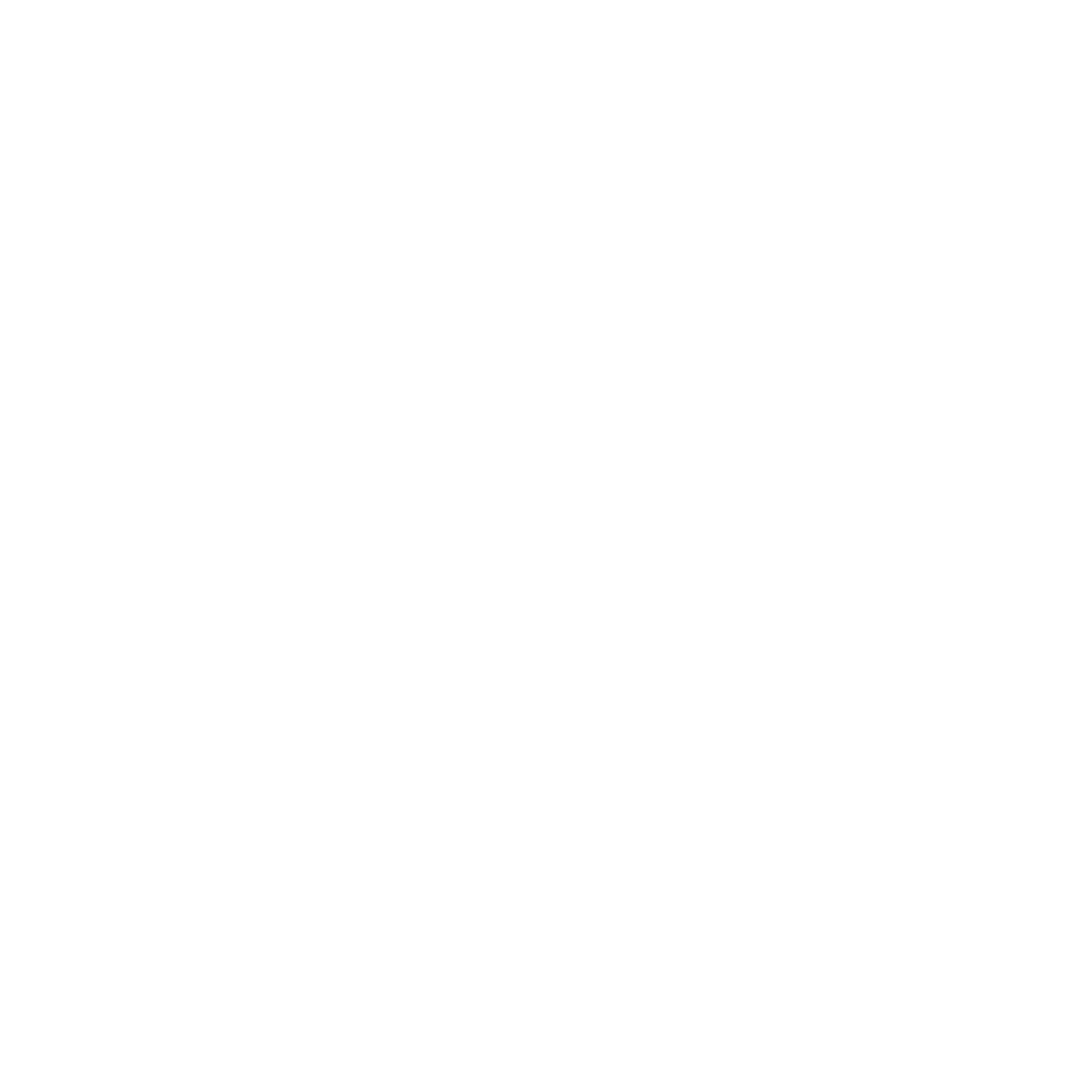 Contacto del titular
Correo electrónico
Celular
Redes sociales / página web